2
FMHF Annual RetreatServing God Throughthe Stages of our Lives Dr. Bill Morehouse – September 21, 2019
Hello!
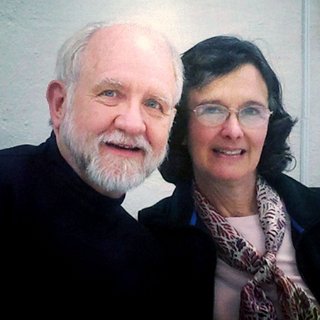 This is Bill and Susan again 
Welcome back! We’re enjoying getting to know some of you better and are looking forward to our time together with all of you today.
2
2Morningtopics
Medical practice as a mission
 Prayer with patients
 Serving the poor
 Community outreach
 Mentoring students
 Preparing for retirement
3
A
Medical practice as a mission
God’s call to care for the afflicted, either before, during, or after medical training. Is it here or there or all over the place? Can we compartmentalize or should we seek to integrate our faith?
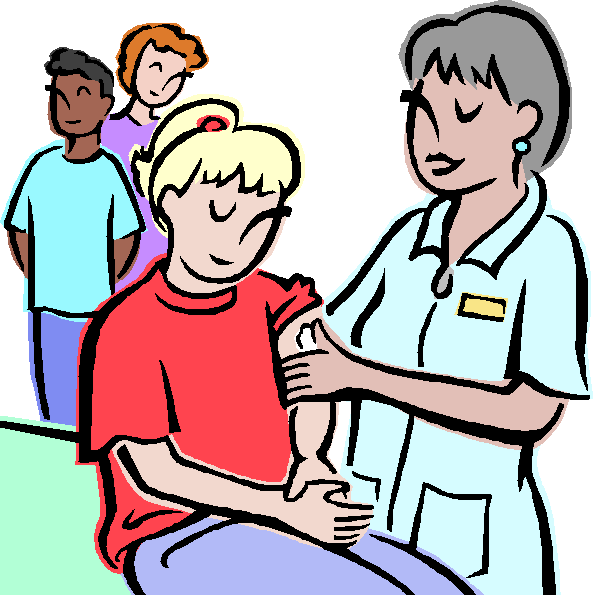 Faith in Word and Deed
5
B
Prayer with patients
Biopsychosocial medicine with spiritual dimension integrated.
What about faith-related inquiry and prayer? What do patients think? When and how should we get involved?
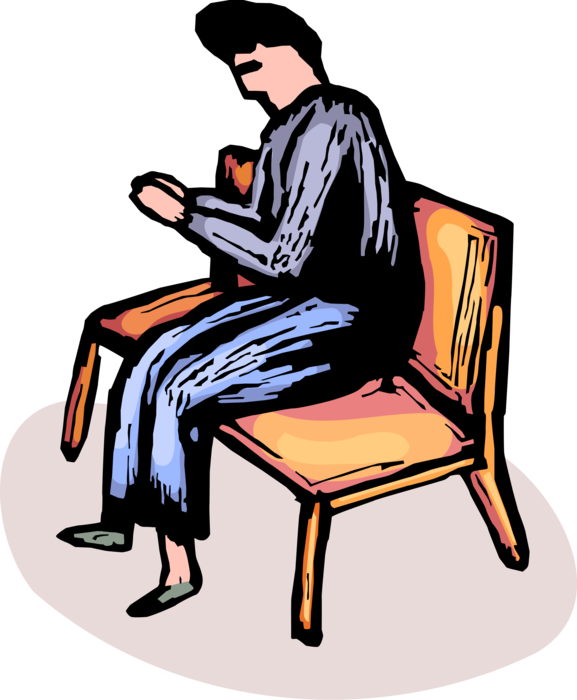 Ask, seek, knock
7
C
Serving the poor
Jesus’ attitude toward and relationship with those who “we will always have with us” – the poor. What should be our approach? Who, when, where, and how?
your office?
?
?
?
?
Here, there, or everywhere?
9
D
Community outreach
What is community? Who are my neighbors? How can we be more comprehensive in reaching out to those around us in love as we seek to provide professional care in the Name of Jesus?
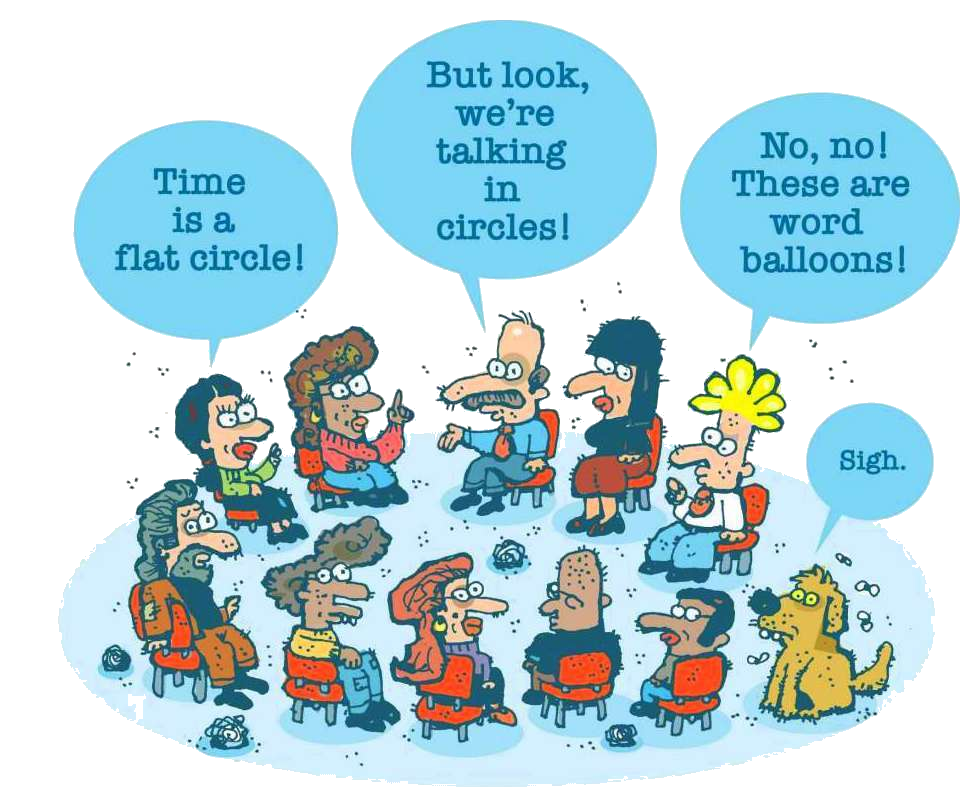 Where do you start?
11
E
Mentoring students
Students are the next generation. What, where, and how can we pass on our skills, expertise, and experience to them? What could they be looking for from people like us? Is there any reward?
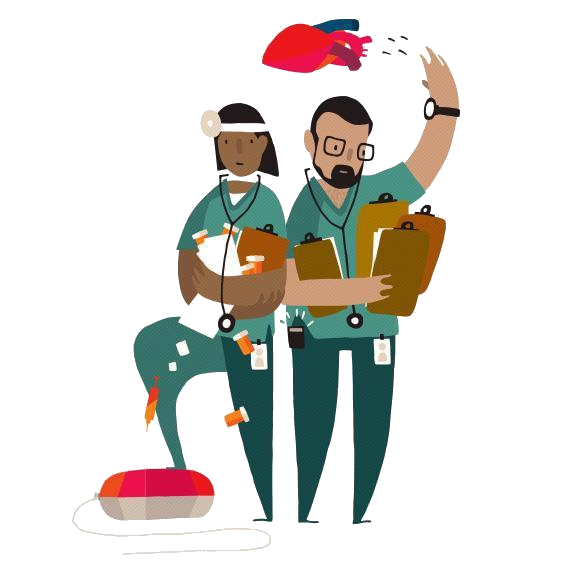 What are your experiences?
13
F
Preparing for retirement
By the Lord’s grace we may be retiring in the foreseeable future or have already gotten there. How can we prepare for this time of life?  The five F’s: Faith, Family, Finances, Fitness, and Fruitfulness.
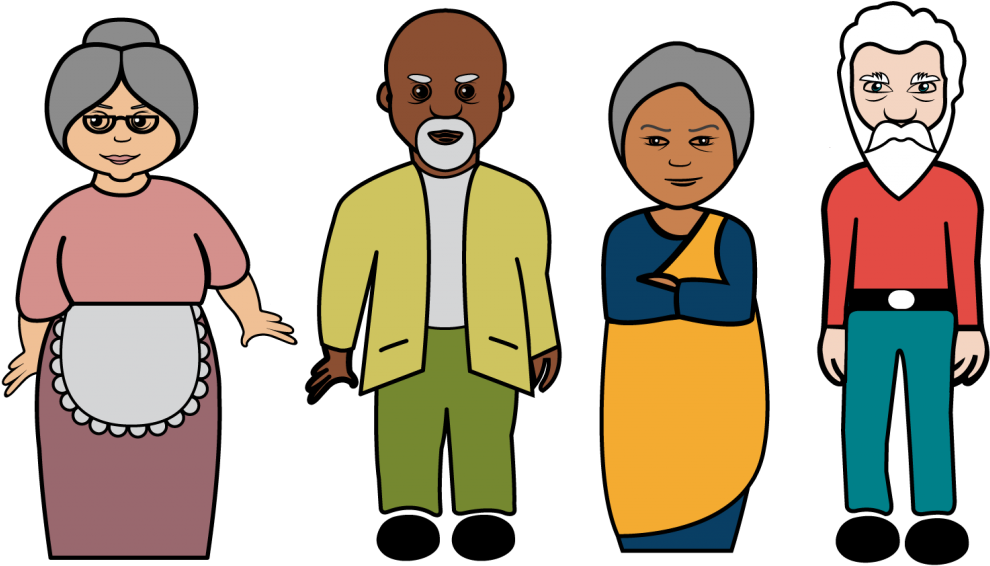 How are your 5 F’s?
15
SmallDiscussionGroups
Prayer with Patients
Community
Outreach
Serving the Poor
Mentoring
Students
Preparing for retirement
Medical Practice
as a Mission
16
His Kingdom and Us
Place your screenshot here
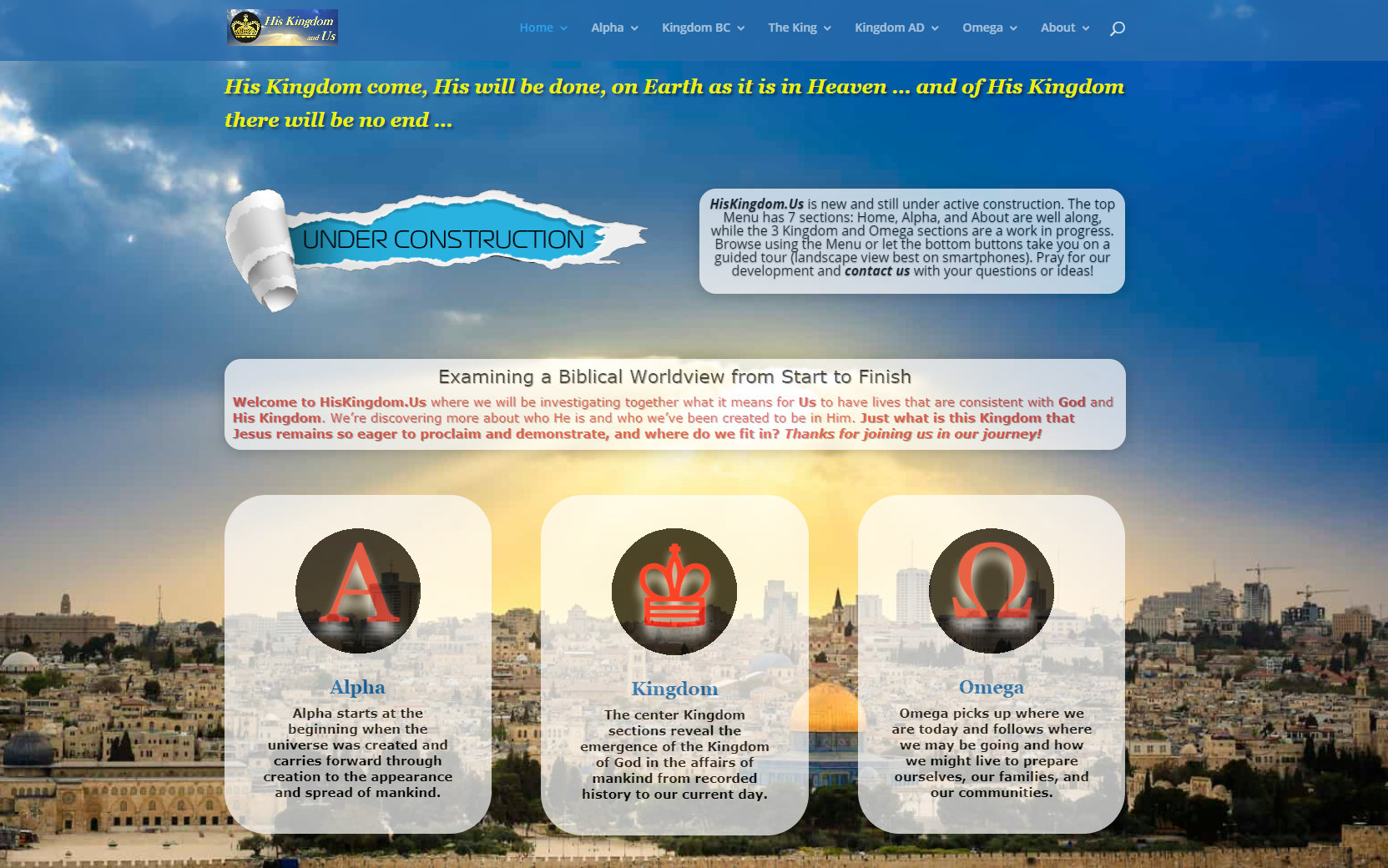 A community outreach project:
New website under construction that highlights God’s love and sovereignty from before creation to beyond the final judgment… visitors and comments are welcome.
www.hiskingdom.us
17
Thanks!
ANY QUESTIONS?
You can find me at
Online: www.morehouse.com 
Email: wmorehouse@gmail.com 
Cell: (585) 314-1144
18